SISTEM PENDUKUNG KEPUTUSAN
PERTEMUAN KE-I
Rauf Fauzan, S.Kom.,M.Kom
Outline
Sistem Perkuliahan 

Perkenalan Matakuliah

Silabus
Rauf Fauzan, M.Kom  (SPK– Pertemuan 1)
Sistem Perkuliahan
Sistem Perkuliahan Sistem Pendukung Keputusan :

Tatap Muka 
Ceramah dan diskusi
Responsi
Non Tatap muka
Tugas Individu
Tugas Kelompok
Presentasi

Nilai Akhir   		: 

	Kuis	10%       	        80-100	A
	Tugas	20%	        68-79	B
	UTS	30%	        56-67	C
	UAS	40%	        45-55	D
				          0-44	E
Rauf Fauzan, M.Kom  (SPK– Pertemuan 1)
Perkenalan Matakuliah
Deskripsi Mata  Kuliah

   
 
 
Kompetensi Mata Kuliah
Memberikan pemahaman konsep sistem pendukung keputusan, karakteristik SPK, model data dan implementasi sistem pendukung keputusan
Pemahaman konsep sistem pendukung keputusan dapat dikombinasikan dengan konsep sistem cerdas seperti kecerdasan buatan dan sistem pakar sehingga menjadi sistem yang lebih berguna
Rauf Fauzan, M.Kom  (SPK– Pertemuan 1)
Perkenalan Matakuliah
Analisis Instruksional
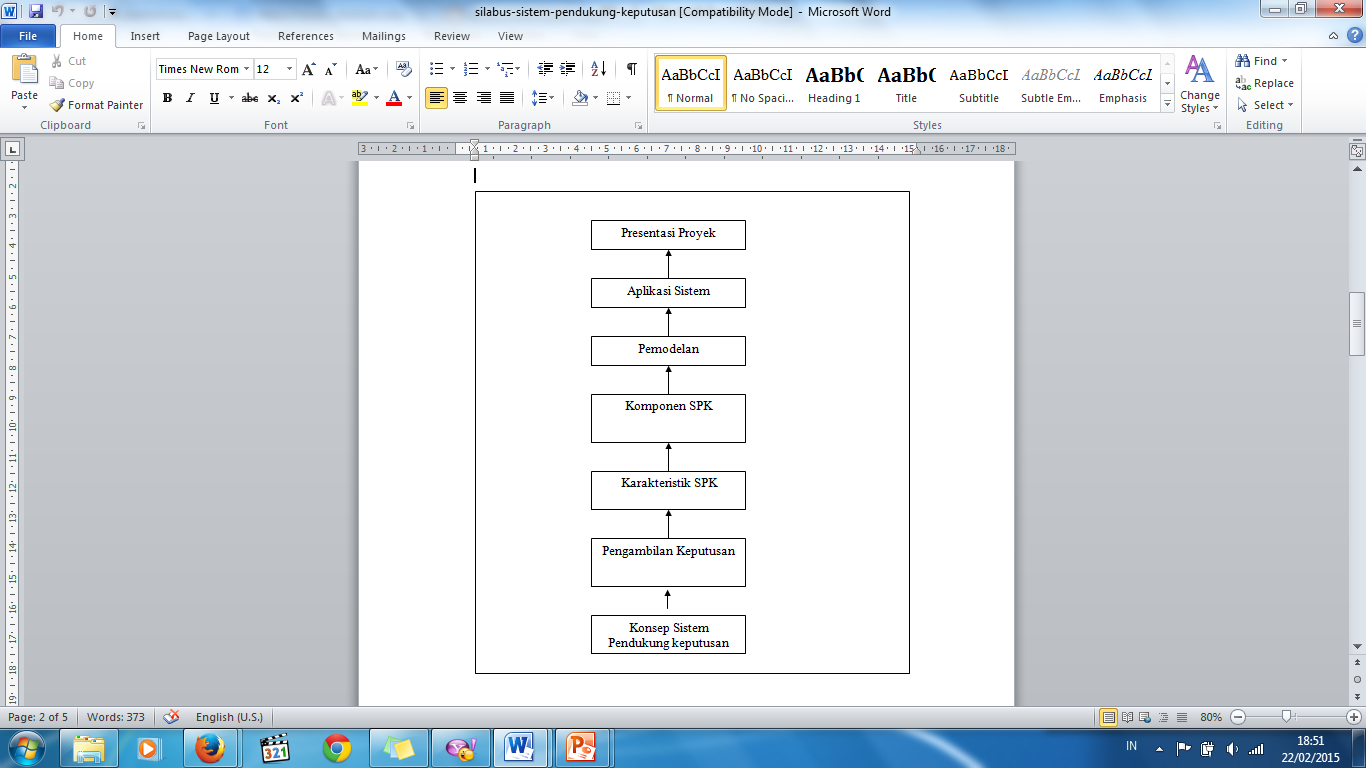 Rauf Fauzan, M.Kom  (SPK– Pertemuan 1)
Perkenalan Matakuliah
A. Textbook
Sistem Pendukung Keputusan, Kadarsyah Suryadi dan Ali Ramdhani, 
       Remaja Rosda Karya
Decision Support System and Intelligent System Jilid 1, 
       Turban, Aronson, Lang, Andi Yogyakarta
B. Referensi
Decision Support System and Intelligent Systems, 
      Efraim Turban dan Jay e.Aronson 6 th Edition,  Prentice Hall, Upper Saddle River, NJ, 2001
Sumber Bahan
Rauf Fauzan, M.Kom  (SPK– Pertemuan 1)
Silabus
SILABUS
Rauf Fauzan, M.Kom  (SPK– Pertemuan 1)
~  TERIMA KASIH  ~